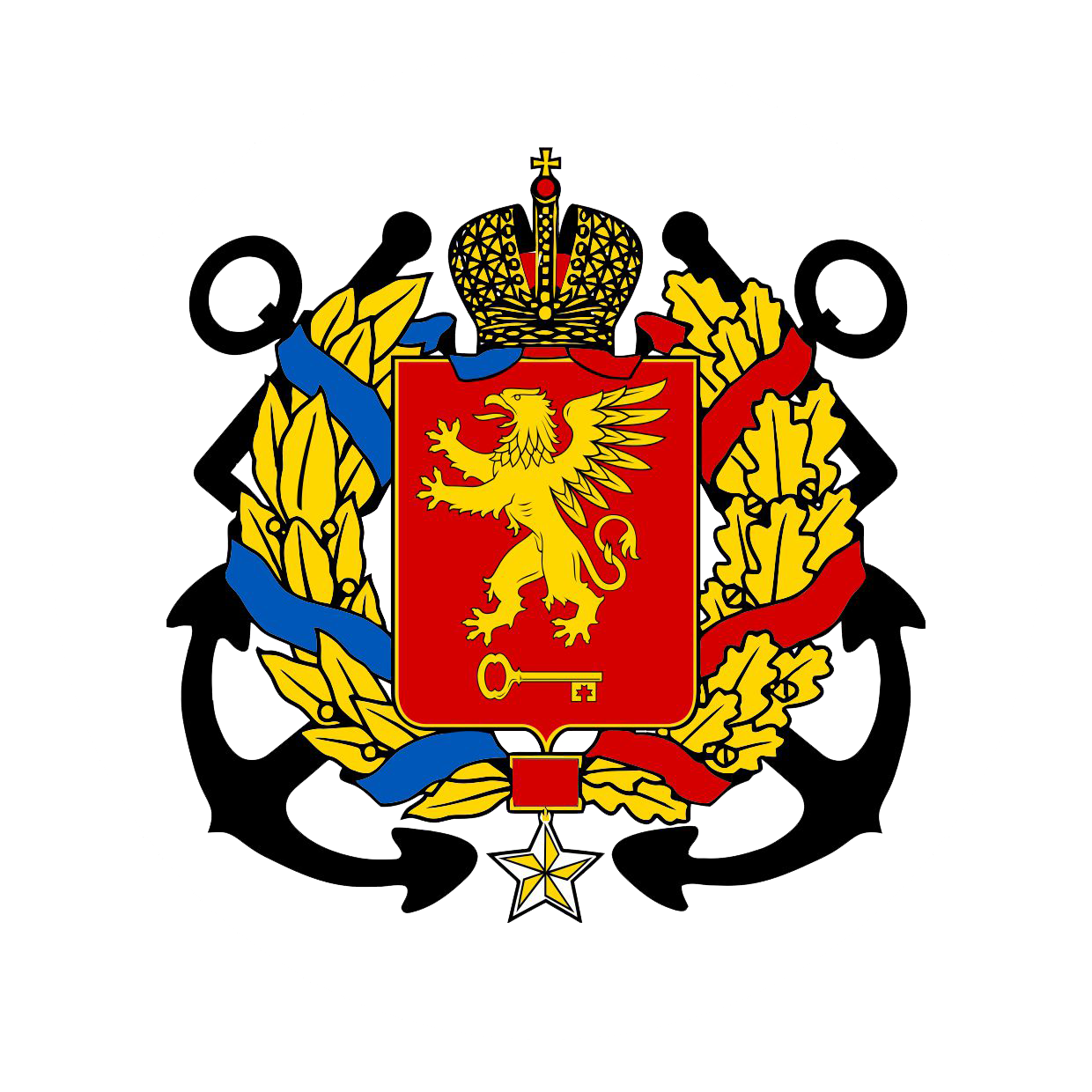 Администрация города Керчи Республики Крым
Предоставление субсидий на возмещение затрат 
в связи с трудоустройством несовершеннолетних 
в возрасте от 14 до 18 лет в свободное от учебы время
Департамент городского развития 

Отдел по вопросам физической культуры и спорта,
Работе с детьми и молодежью
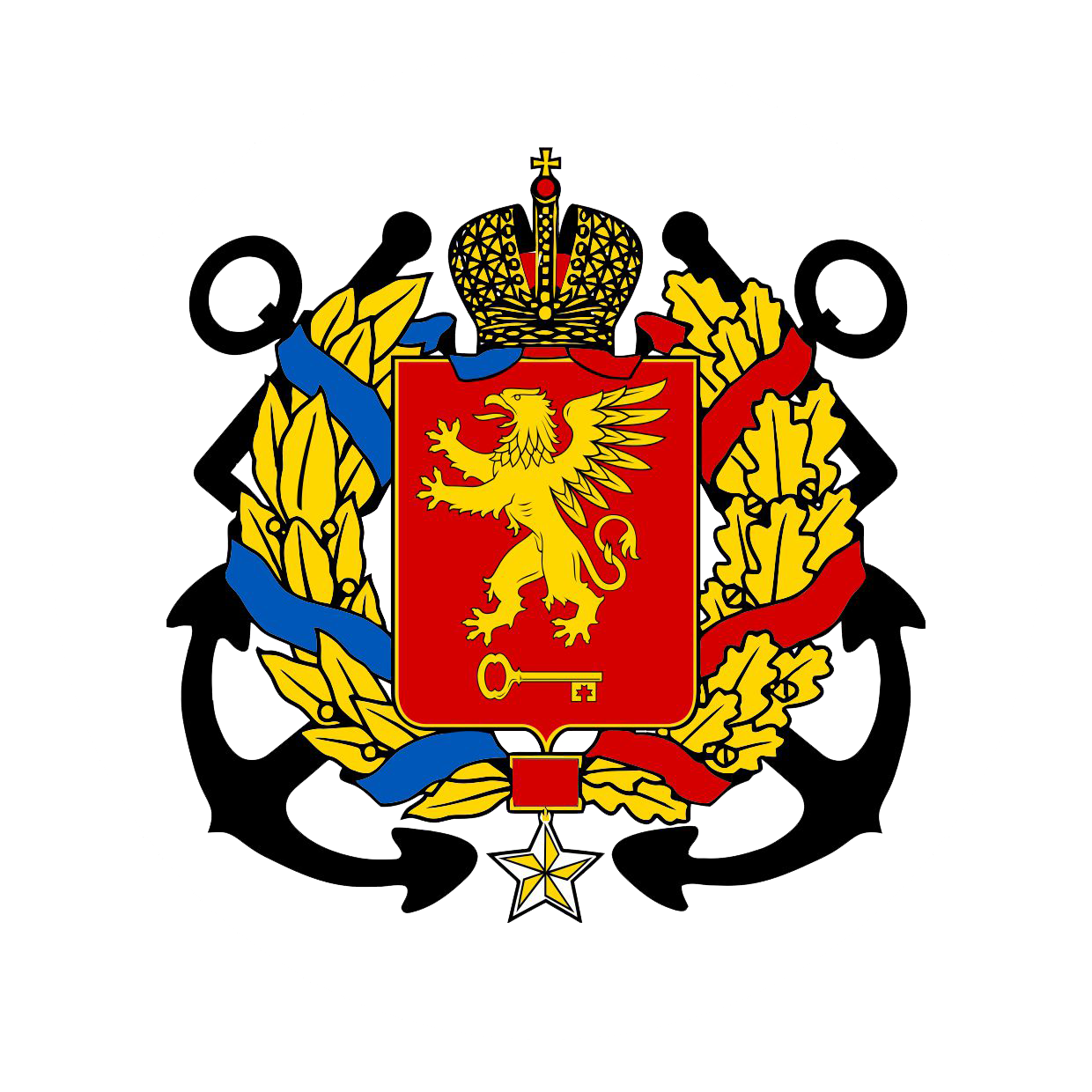 Порядок предоставления субсидий из бюджета муниципального образования городской округ Керчь Республики Крым на 
возмещение затрат в связи с трудоустройством несовершеннолетних в возрасте от 14 до 18 лет в свободное от учебы время, в рамках реализации муниципальной программы «Развитие молодежной политики в муниципальном образовании городской округ Керчь Республики Крым» утвержден постановлением Администрации города Керчи 
Республики Крым от 26.04.2022 г. № 811-п 
(в редакции от 14.04.2023 г.)
Получатели субсидии
на дату подачи заявки
Юридические лица (за исключением государственных (муниципальных) учреждений), индивидуальные предприниматели, которые организовывают (выделают) временные рабочие места несовершеннолетним в возрасте от 14 до 18 лет для работы в свободное от учебы время 
(пп. 1.4.1 п. 1.4 раздела 1 Пост. № 811/1-п)
Обязательными критериями отбора Получателя субсидии являются:
- государственная регистрация и постановка на налоговый учет в Федеральной налоговой службе и осуществление деятельности на территории муниципального образования городской округ Керчь Республики Крым;
- наличие договора на организацию временного трудоустройства несовершеннолетних в возрасте от 14 до 18 лет в свободное от учебы время, заключенного между работодателем и территориальным отделением Государственного казенного учреждения Республики Крым «Центр занятости населения» в городе Керчь.
(пп. 1.4.2 п. 1.4 раздела 1 Пост. № 811/1-п)
Участник отбора на первое число месяца, предшествующего месяцу, в котором планируется проведение отбора, должен соответствовать следующим требованиям
(п. 2.2 раздела 2 Пост. № 811/1-п)
участник отбора – юридические лица, индивидуальные предприниматели не должны находиться в процессе реорганизации (за исключением реорганизации в форме присоединения к заявителю другого юридического лица), ликвидации, в отношении их не введена процедура банкротства, деятельность участника отбора не приостановлена в порядке, предусмотренном законодательством Российской Федерации;
участник отбора не должен получать средства из бюджета муниципального образования городской округ Керчь Республики Крым, бюджета Республики Крым и бюджета Российской Федерации на основании иных правовых актов на цели, указанные в пункте 1.3 раздела 1 настоящего Порядка;
в реестре дисквалифицированных лиц отсутствуют сведения о дисквалифицированных руководителе, членах коллегиального исполнительного органа, лице, исполняющем функции единоличного исполнительного органа, или главном бухгалтере участника отбора;
участник отбора не должен являться иностранным юридическим лицом, в том числе местом регистрации которого является государство или территория, включенные в утверждаемый Министерством финансов Российской Федерации перечень государств и территорий, используемых для промежуточного (офшорного) владения активами в Российской Федерации (далее - офшорные компании), а также российским юридическим лицом, в уставном (складочном) капитале которого доля прямого или косвенного (через третьих лиц) участия офшорных компаний в совокупности превышает 25 процентов (если иное не предусмотрено законодательством Российской Федерации). При расчете доли участия офшорных компаний в капитале российских юридических лиц не учитывается прямое и (или) косвенное участие офшорных компаний в капитале публичных акционерных обществ (в том числе со статусом международной компании), акции которых обращаются на организованных торгах в Российской Федерации, а также косвенное участие таких офшорных компаний в капитале других российских юридических лиц, реализованное через участие в капитале указанных публичных акционерных обществ;
наличие у участника отбора заключенного договора на организацию временного трудоустройства несовершеннолетних в возрасте от 14 до 18 лет в свободное от учебы время, заключенного между работодателем и территориальным отделением Государственного казенного учреждения Республики Крым «Центр занятости населения» в городе Керчь.
Прием документации
Заявочная документация согласно пункту 2.3 раздела 2 Порядка (пост. № 811/1-п) участниками отбора предоставляется в адрес Администрации города Керчи Республики Крым на бумажном носителе. Документация должна быть заверена подписью участника отбора, прошнурована, пронумерована и скреплена печатью (при наличии), копии документов должны содержать отметку «Копия верна».
Прием заявочной документации осуществляется Администрацией города Керчи Республики Крым в течение срока, указанного в объявлении. По истечении срока, указанного в объявлении, заявочная документация не принимается.
После проведения отбора заявочная документация участнику отбора не возвращается.
(п. 2.5 раздела 2 пост. 811/1-п)
Структурное подразделение Администрации в течение определённого срока проверяет документацию, в случае выявления замечаний, уведомляет участника отбора с целью устранения замечаний. Участник отбора за отпрядённое время устраняет замечания.
(п. 2.6, 2.7, 2.8 раздела 2 пост. № 811/1-п)
Проведение рабочего совещания
(п. 2.11 раздела 2 пост. № 811/1-п)
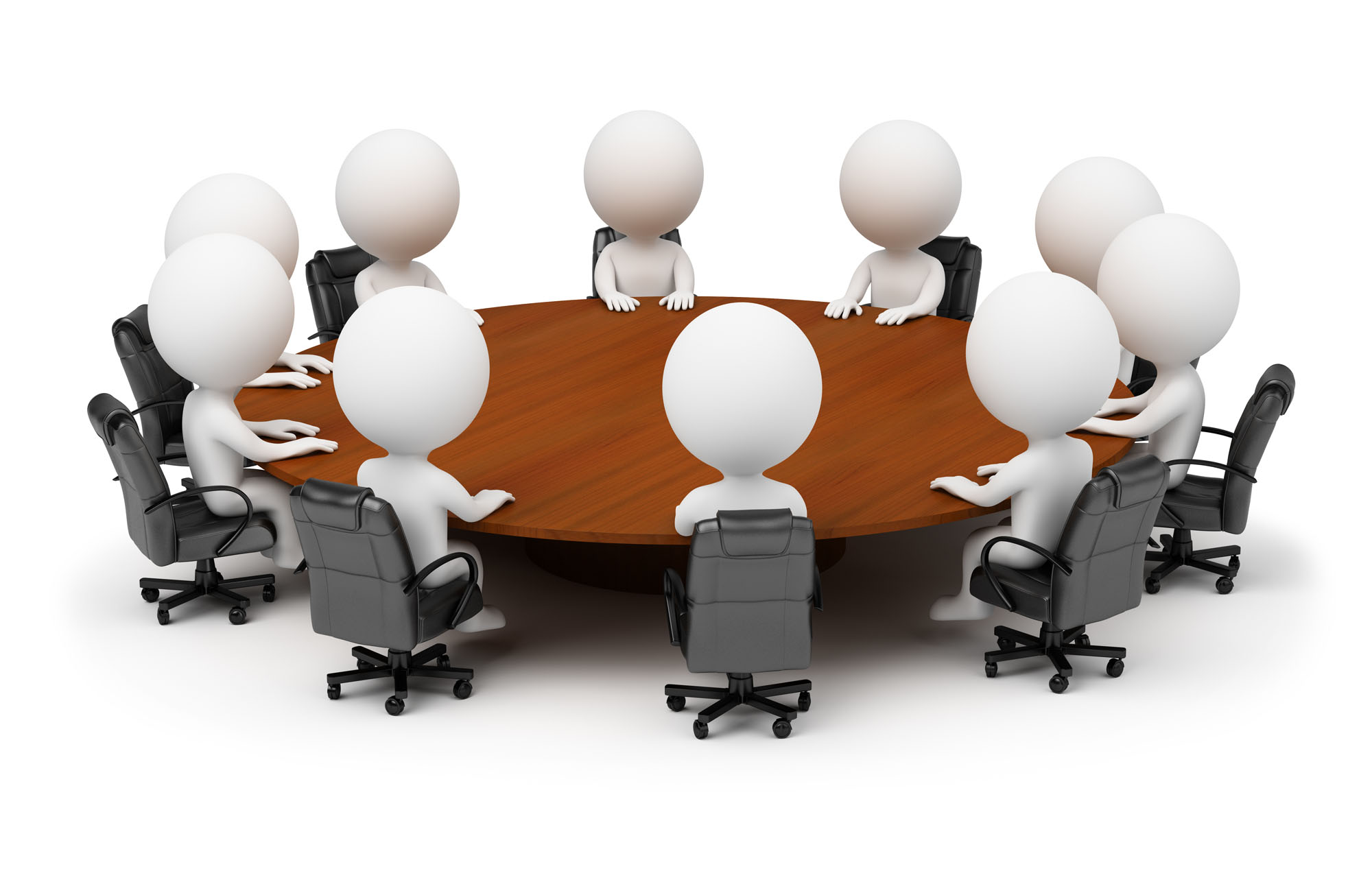 Участнику отбора, в отношении которого принято решение об отклонении его заявочной документации, Администрация в течение 3 рабочих дней со дня принятия данного решения направляет письменное уведомление об отклонении заявочной документации с указанием мотивированной причины ее отклонения
(п. 2.12 раздела 2 пост. № 811/-1п)
Основания для отклонения заявочной документации на стадии рассмотрения и оценки заявочной документации:
- несоответствие участника отбора категориям и (или) критериям отбора, установленным пунктом 1.4 раздела 1 настоящего Порядка;
- несоответствие участника отбора требованиям, установленным пунктом 2.2 раздела 2 настоящего Порядка;
- несоответствие представленной участником отбора заявочной документации требованиям к заявочной документации, установленным настоящим Порядком и указанным в объявлении;
- недостоверность представленной участником отбора информации, в том числе информации о месте нахождения и адресе юридического лица, индивидуального предпринимателя;
- подача участником отбора заявочной документации после даты и (или) времени, определенных для подачи заявочной документации;
- представление заявочной документации лицом, не имеющим на это полномочий.
(пп. 2.13.1-2.13.6 п. 2.13 раздела 2 пост. № 811/1-п)
В случае соответствия заявочной документации (заявочных документаций) и участника (участников) отбора требованиям, установленным настоящим Порядком и указанным в объявлении, на рабочем совещании принимается решение о предоставлении субсидии или об отказе в предоставлении субсидии.
(п. 2.14 раздела 2 пост. 811/1-п)
Для принятия решения о предоставлении субсидии участниками рабочего совещания на основании предоставленных участниками отбора справки-расчета планируемого объема средств, необходимого для возмещения затрат в связи с трудоустройством несовершеннолетних в возрасте от 14 до 18 лет в свободное от учебы время, по форме согласно приложению 4 к настоящему Порядку рассчитывается общая сумма.
(п. 2.15.1 раздела 2 пост. 811/1-п)
Если общая сумма, запрашиваемая участниками отбора превышает лимит бюджетных обязательств на предоставление субсидии на соответствующий финансовый год, то в таком случае необходимо руководствоваться пунктом 3.1.5 раздела 3 настоящего Порядка.
Если общая сумма, запрашиваемая участниками отбора, не превышает лимит бюджетных обязательств на предоставление субсидии на соответствующий финансовый год, то в таком случае принимается решение о предоставлении субсидии каждому участнику отбора в соответствии с пунктом 2.14 раздела 2 настоящего Порядка.
(пп. 2.15.1.1, 2.15.1.2 п. 2.15.1 раздела 2 пост. 811/1-п)
Решение об определении победителя (победителей) отбора, а также о предоставлении субсидии или об отказе в предоставлении субсидии оформляется постановлениями Администрации и размещается на едином портале бюджетной системы Российской Федерации (в случае технической возможности размещения) и на официальных сайтах Администрации города Керчи Республики Крым в течение 10 рабочих дней с даты окончания рабочего совещания.
Основанием для отказа участнику отбора в предоставлении субсидии является отсутствие лимитов бюджетных обязательств на предоставление субсидии на соответствующий финансовый год.
(п. 2.16, 2.17 раздела 2 пост. 811/1-п)
После публикации соответствующего постановления участники отбора ставшие победителями отбора подают заявление на заключение соглашения. 
(п. 3.2 раздела 3 пост. 811/1-п)
После подписания соглашения получатель субсидии в адрес Администрации города Керчи Республики Крым направляет заявку на возмещение затрат с подтверждающими документами.
(п. 3.7 раздела 3 пост. 811/1-п)
Спасибо за внимание!